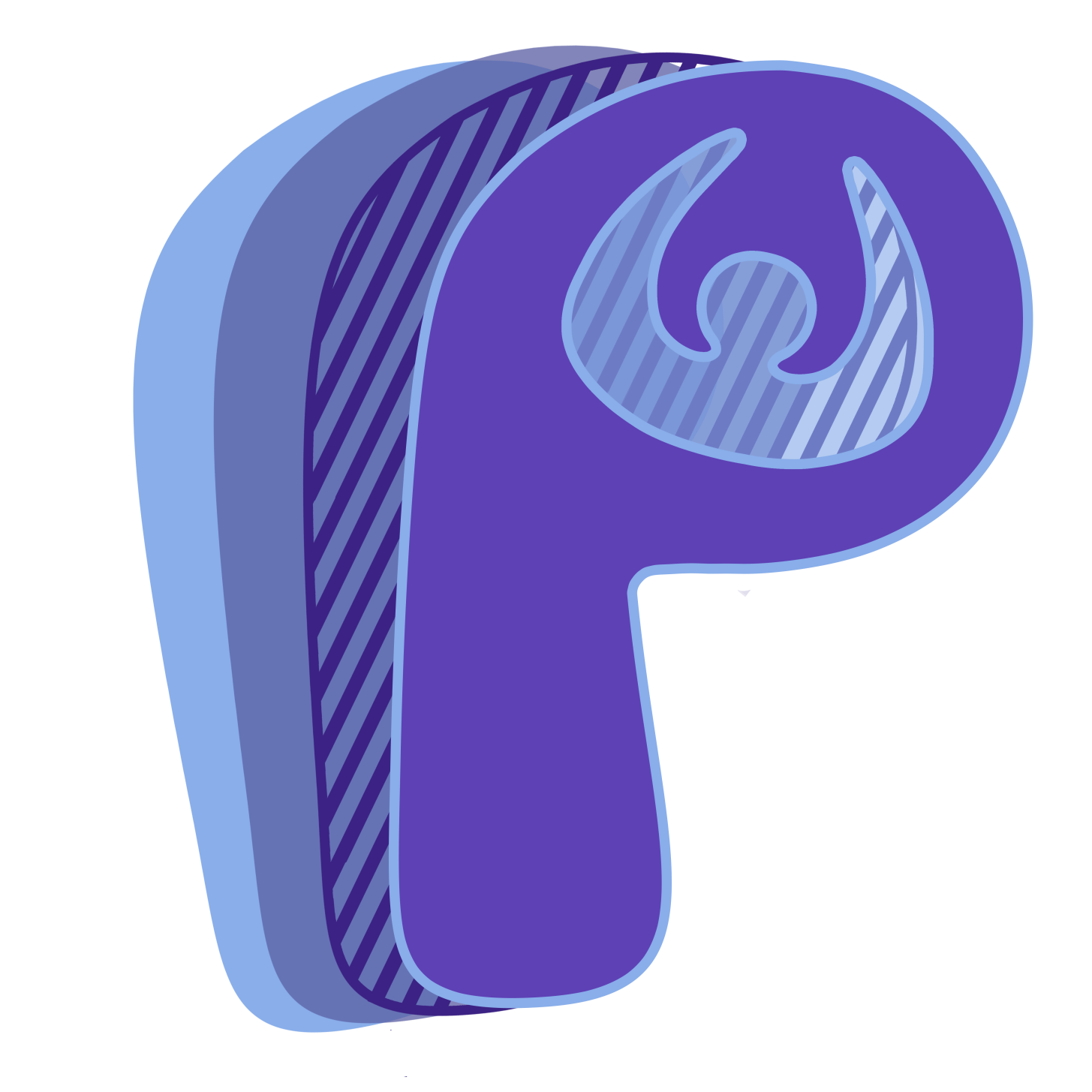 «ТЕЛЕФОН»
Новикова Мария Эдуардовна,учитель русского языка и литературы ГБОУ школа №197
Описание методики
Участники по очереди подходят к телефону и звонят самому себе в прошлое. 

Они могут напомнить себе о чём-то, предупредить о каких-либо неприятных событиях (уже случившихся с ними к настоящему моменту) или сообщить себе информацию, важную для принятия тех или иных решений.
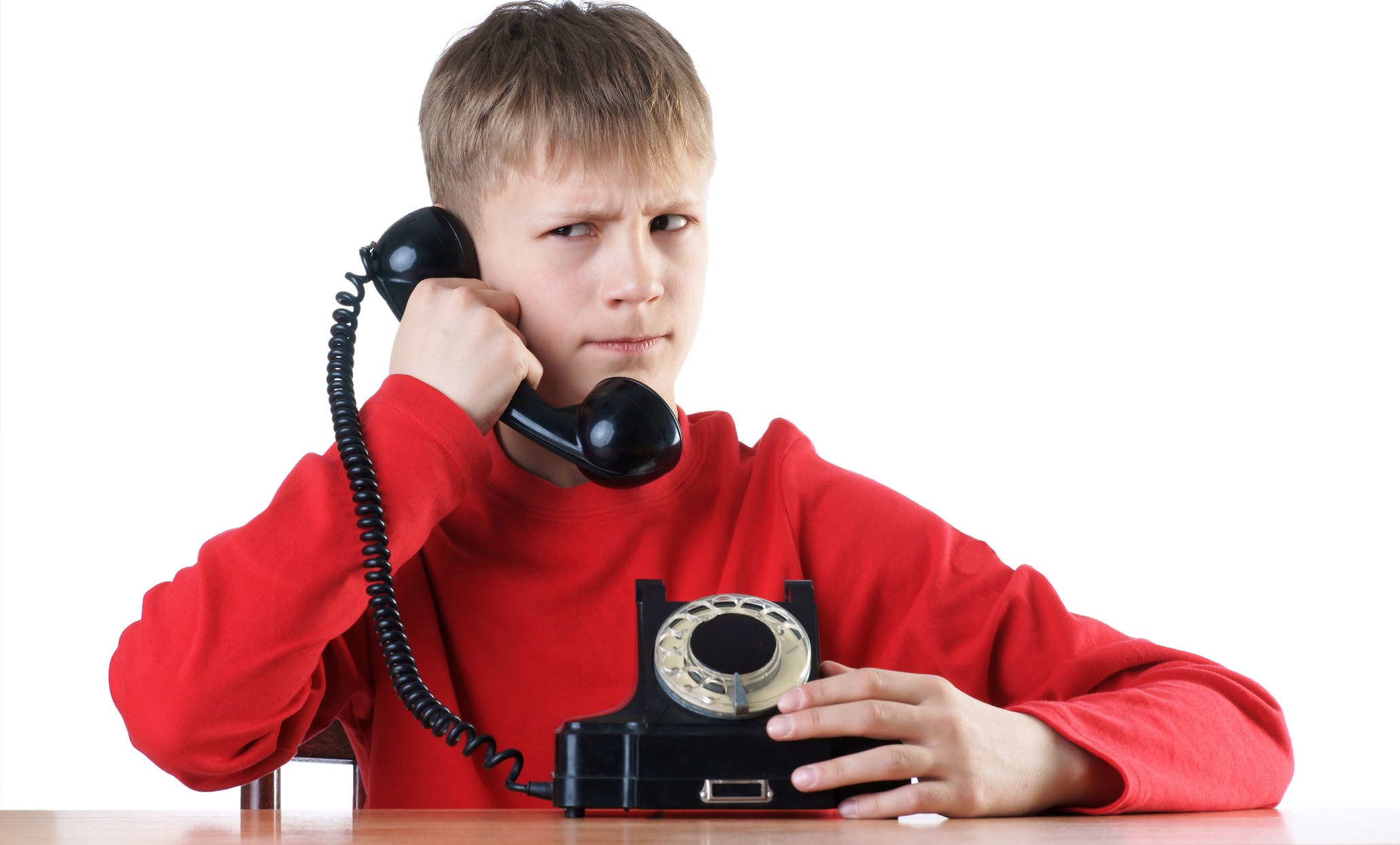 2
Задание
О чём, по Вашему мнению, ученик 5-го класса может предупредить себя в прошлом?
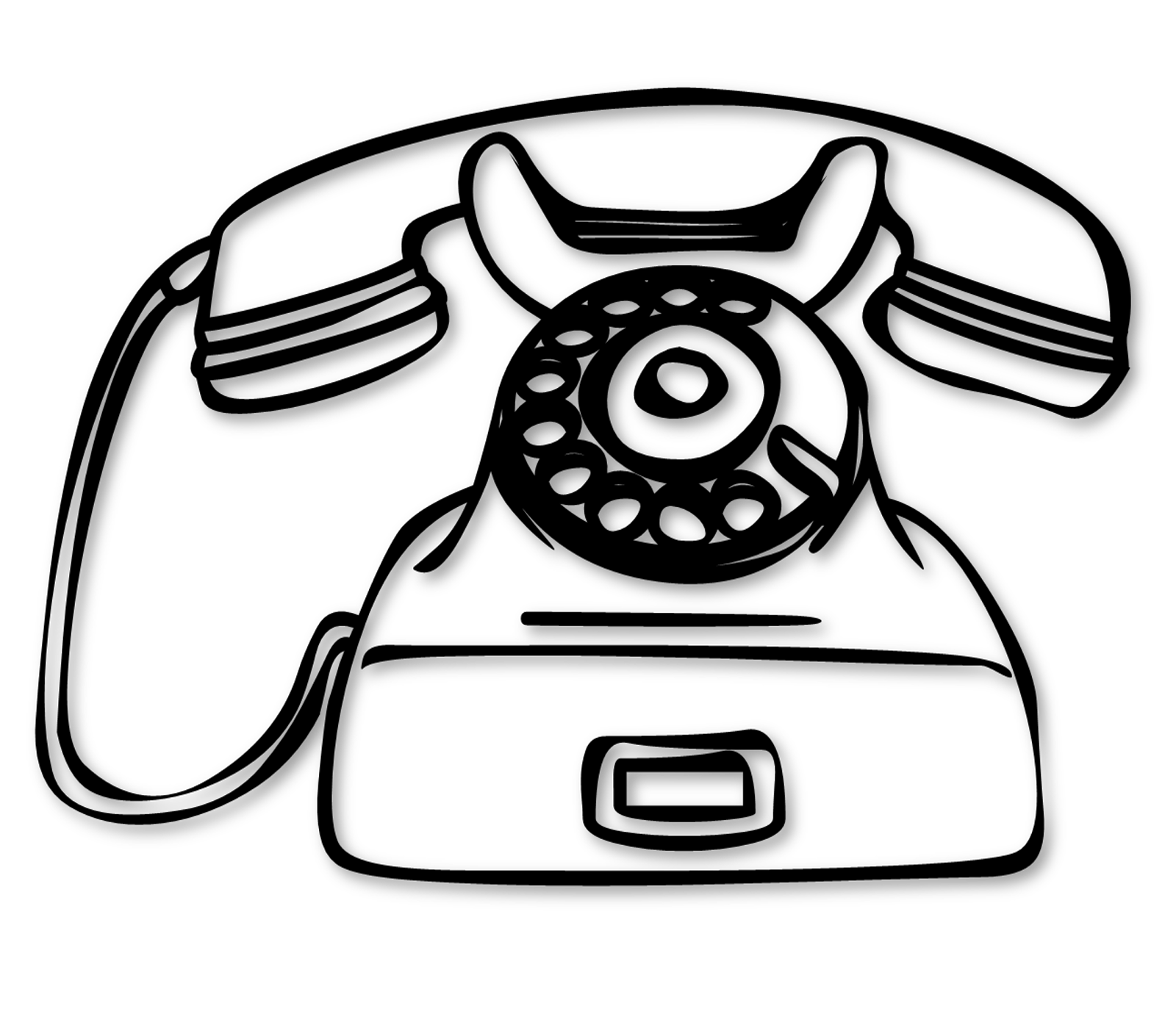 3
СПАСИБО ЗА ВНИМАНИЕ!
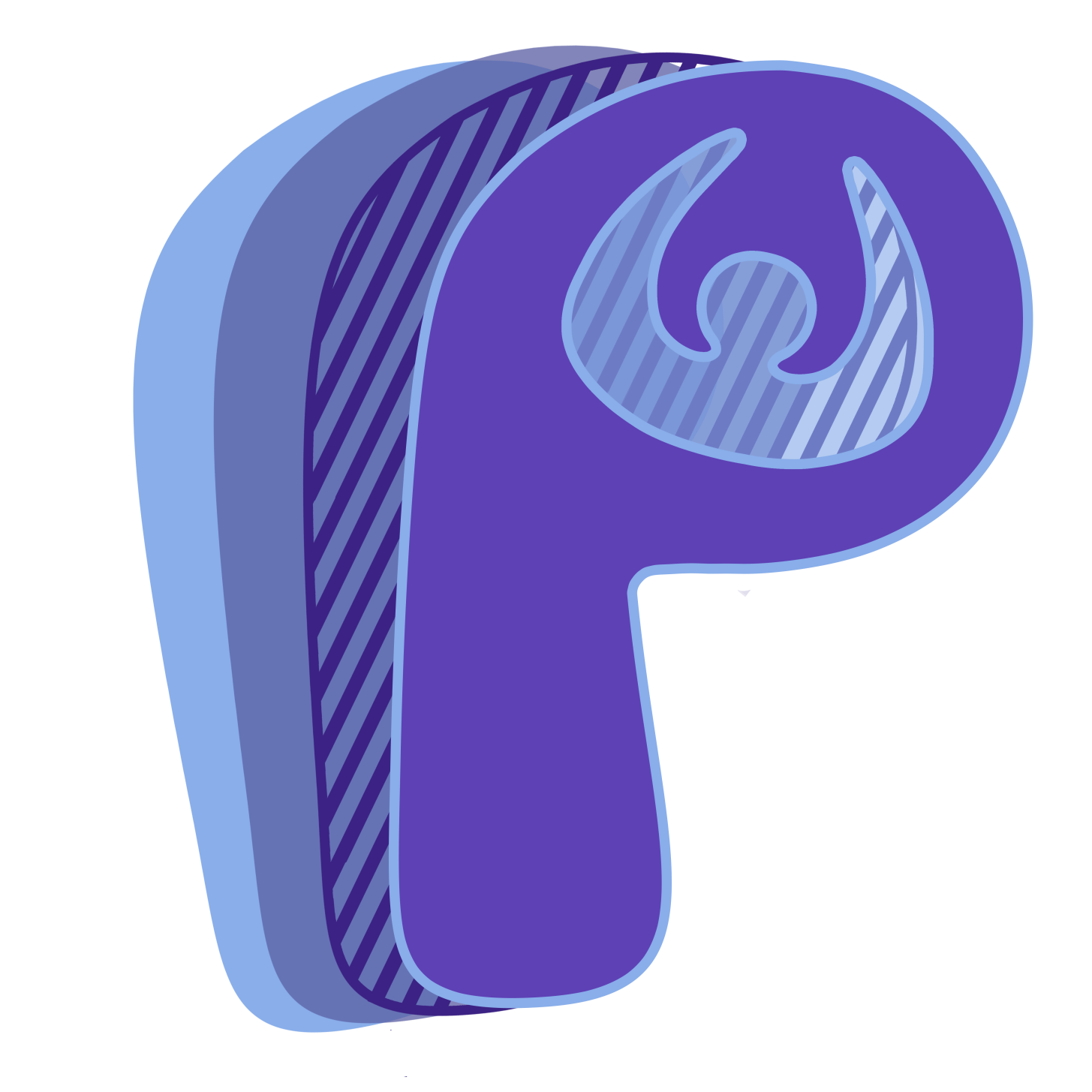 4